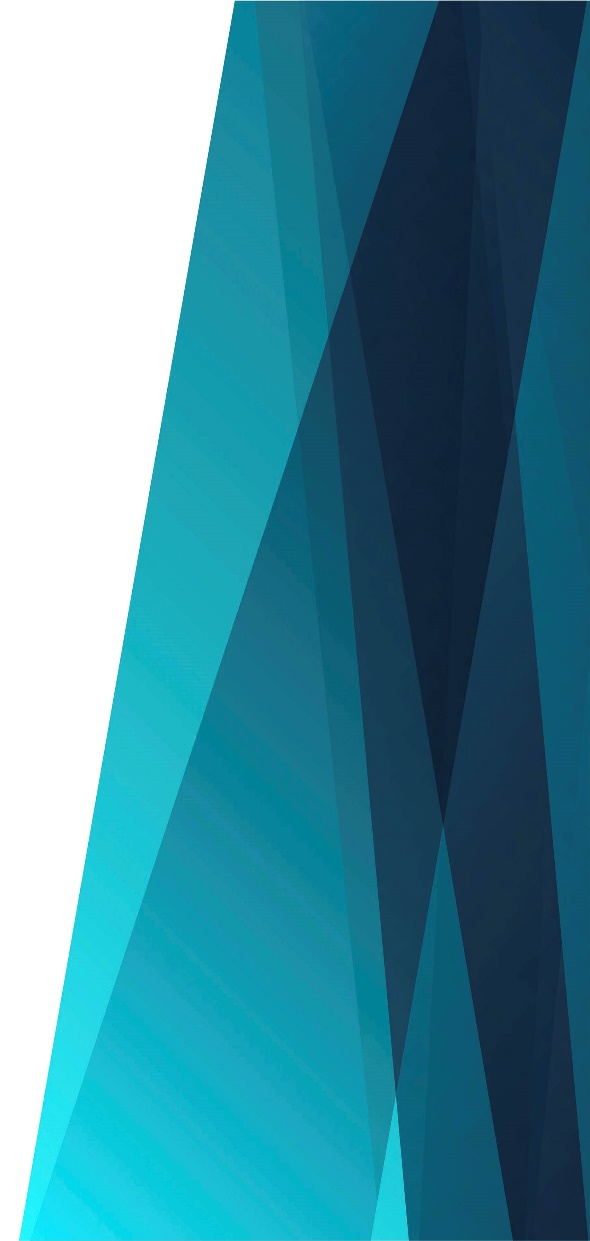 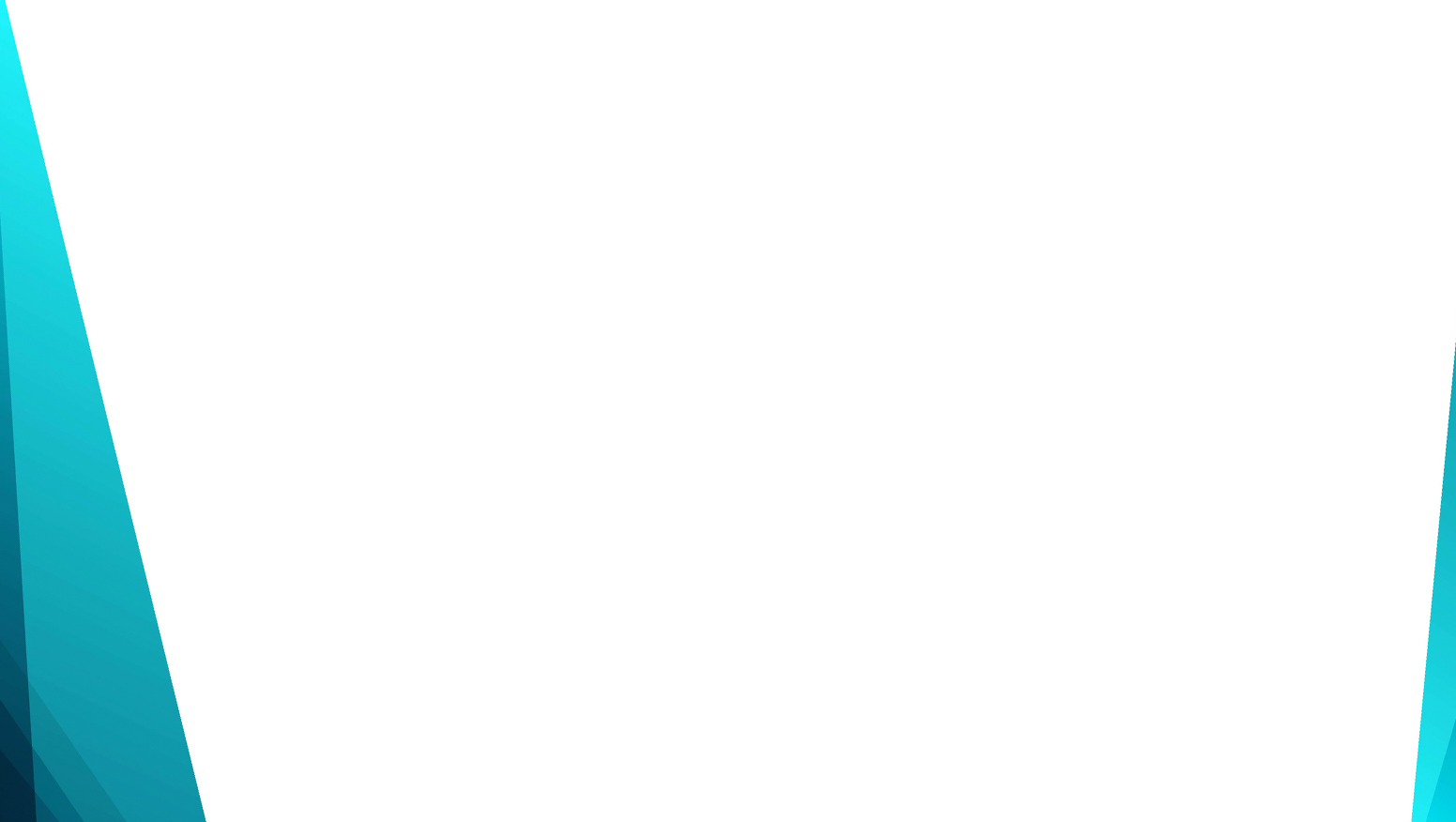 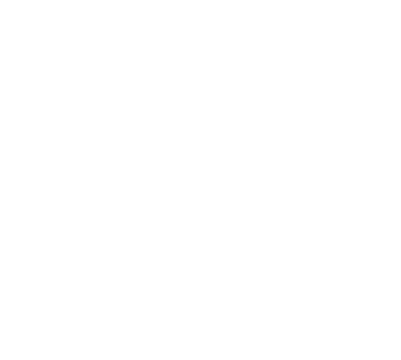 Чудные, райские нивы
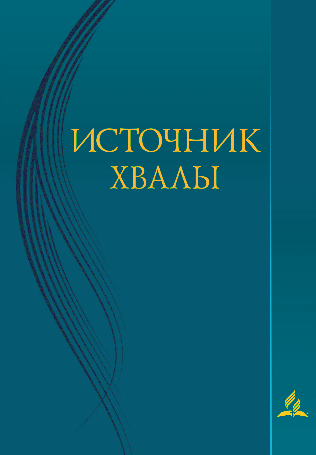 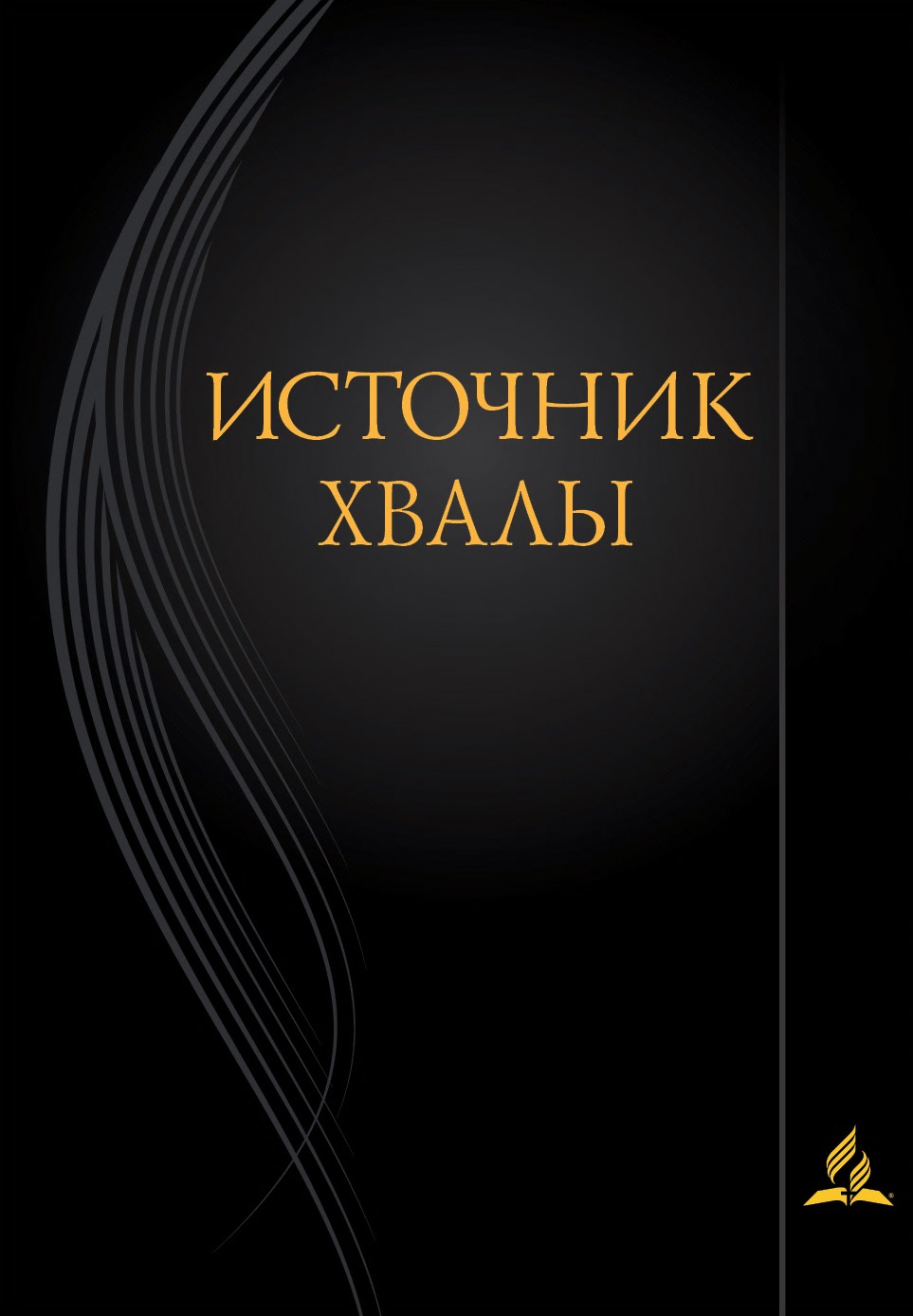 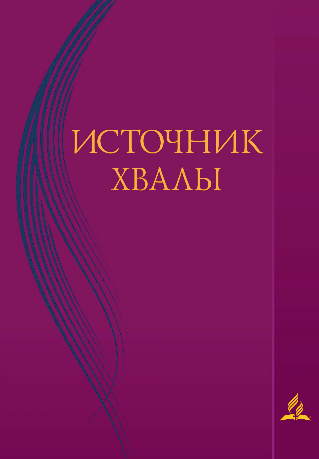 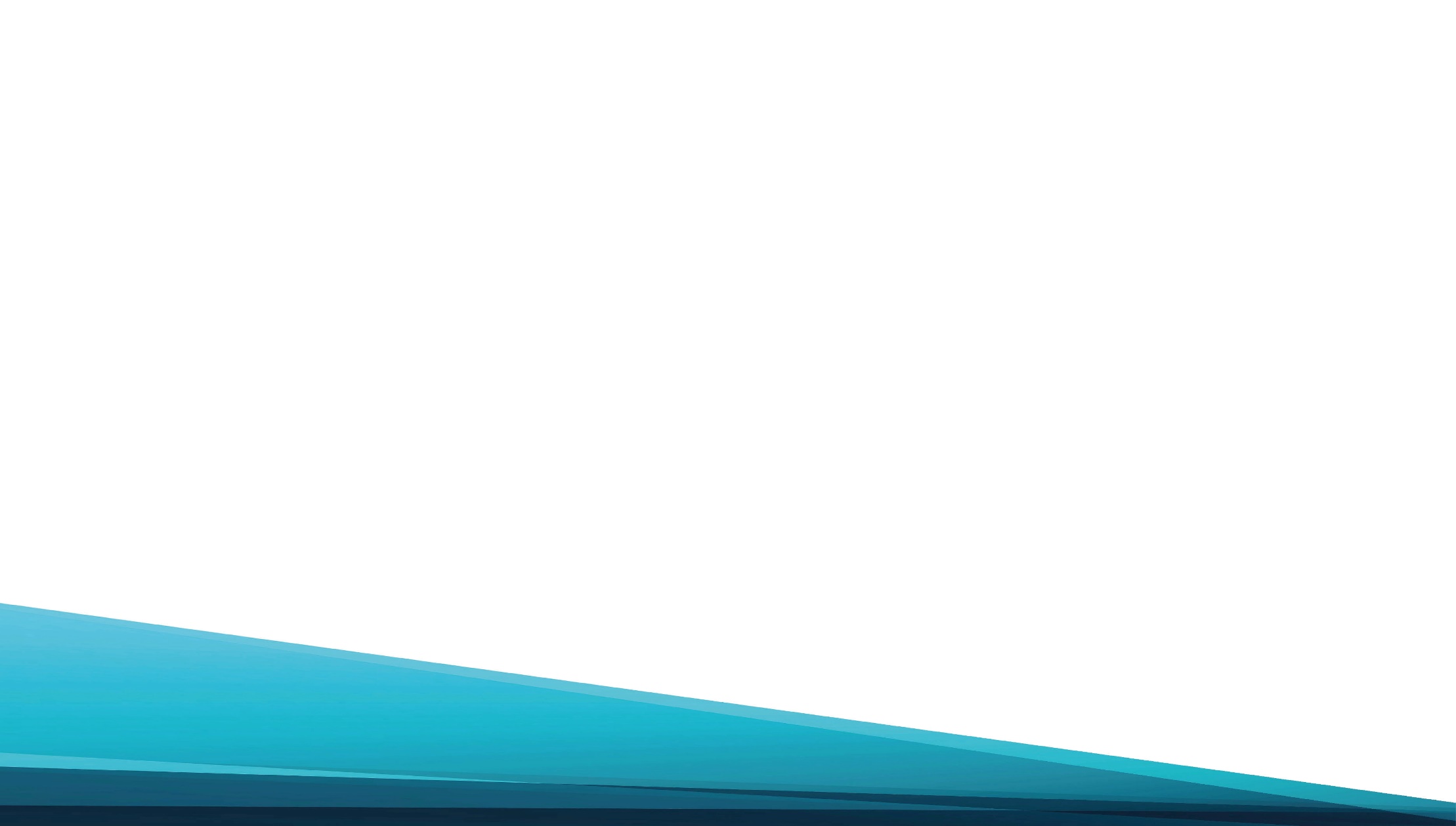 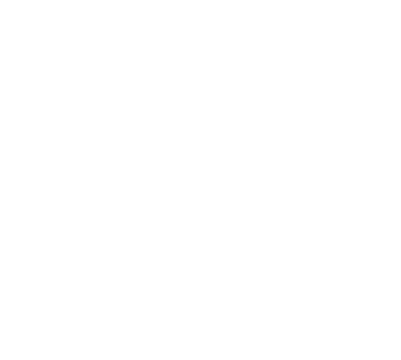 Чудные, райские нивы! 
Мир, красоту, покой
Лейте в усталое сердце
Сладкой, живой волной!
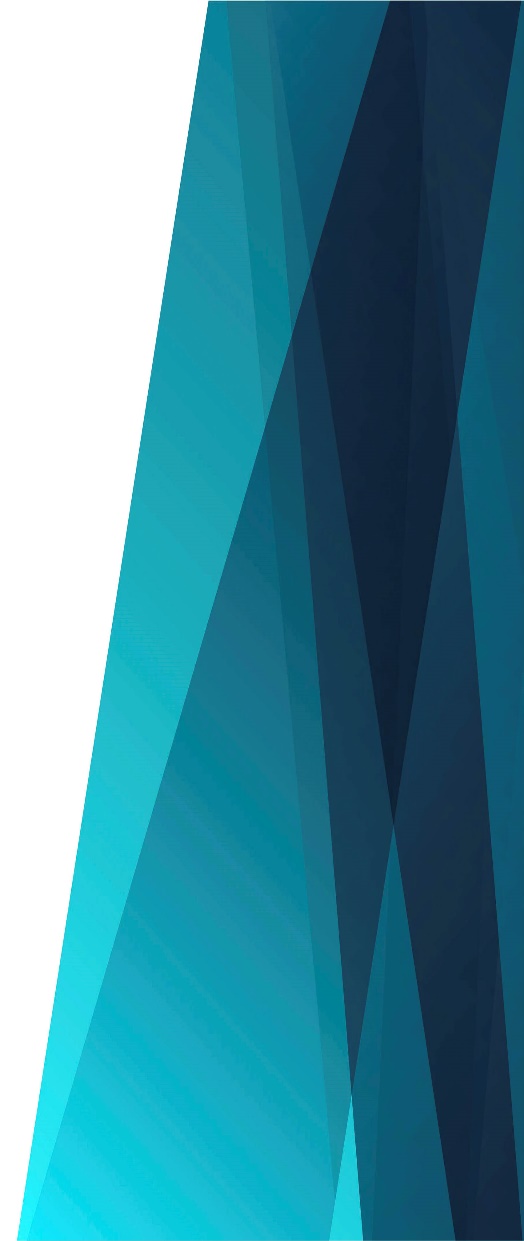 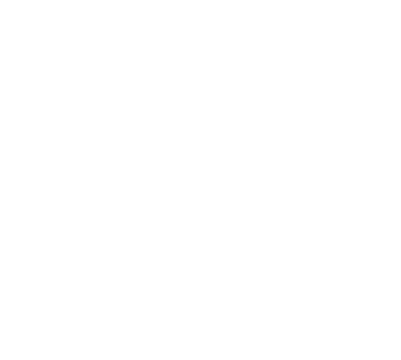 Припев: 
Чудные, райские нивы,
Дом лучезарный мой!
Как часто средь бурь этой 								жизни
Мне снится святой покой!
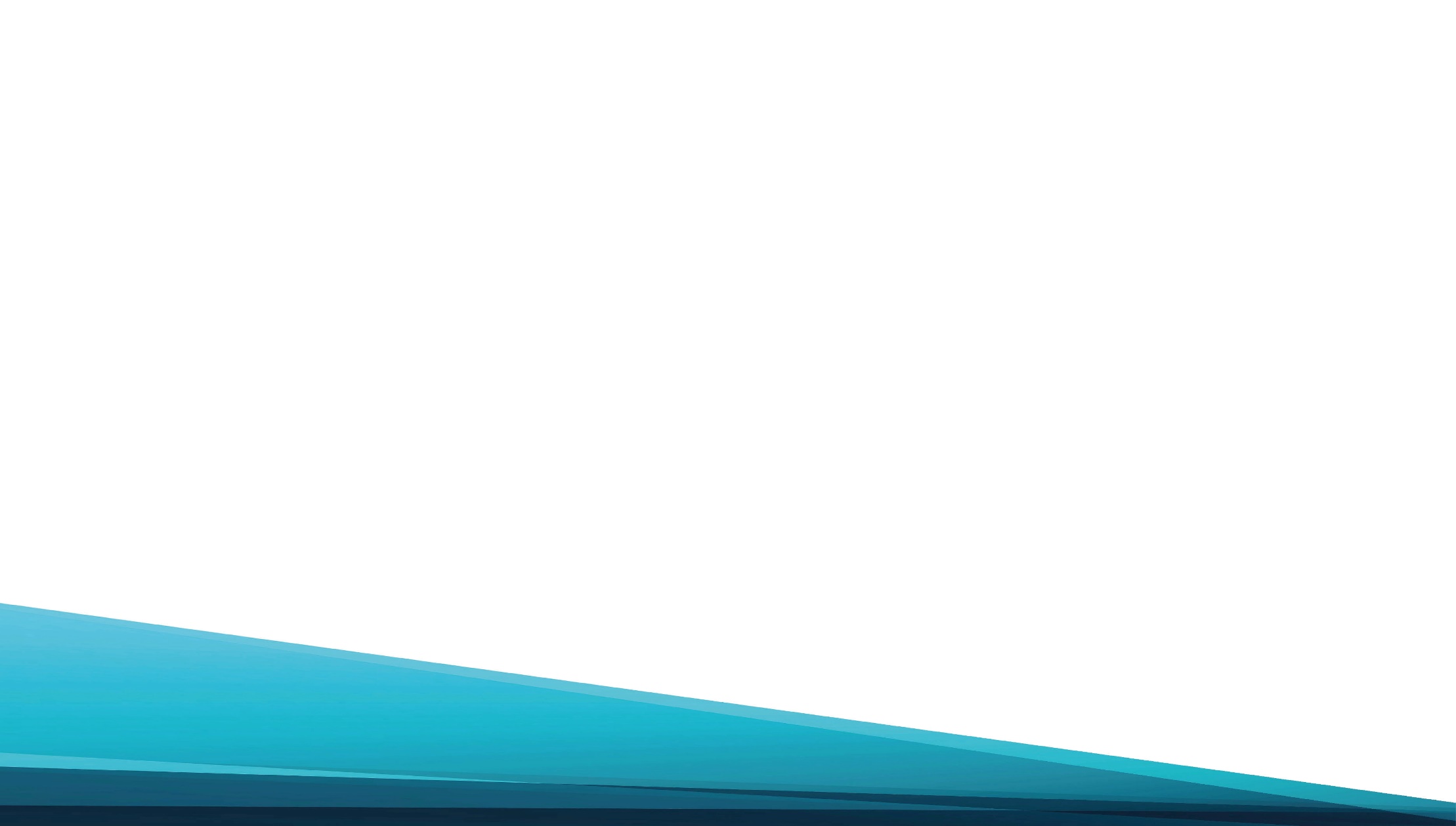 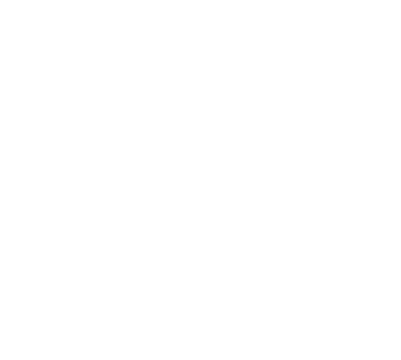 Там непрестанно сияет
Радостный райский день.
Ангелов хор воспевает
Богу и ночь, и день.
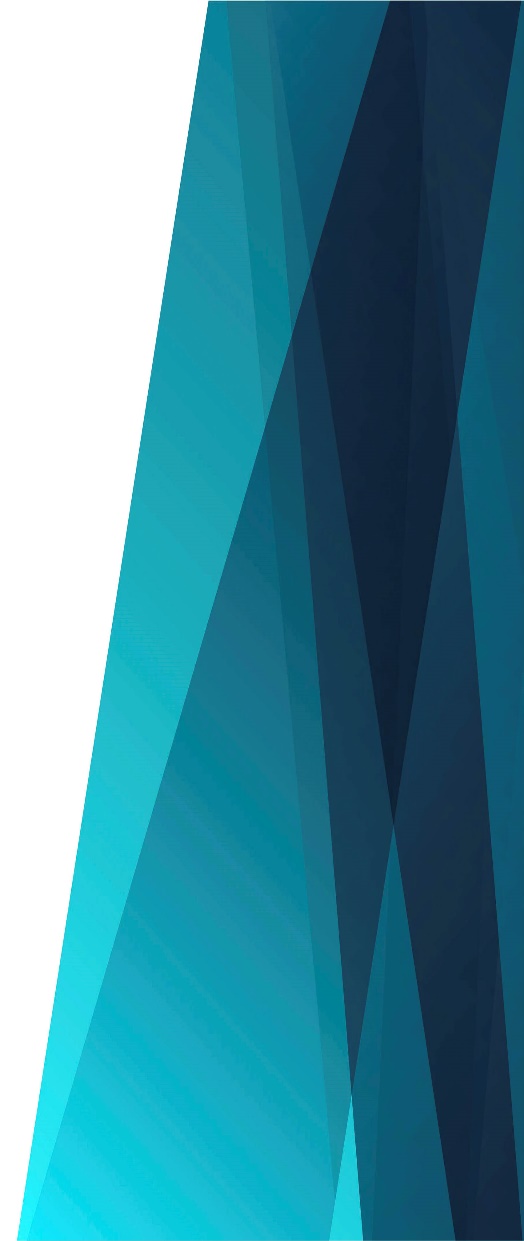 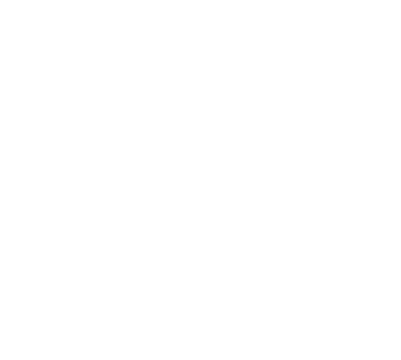 Припев: 
Чудные, райские нивы,
Дом лучезарный мой!
Как часто средь бурь этой 								жизни
Мне снится святой покой!
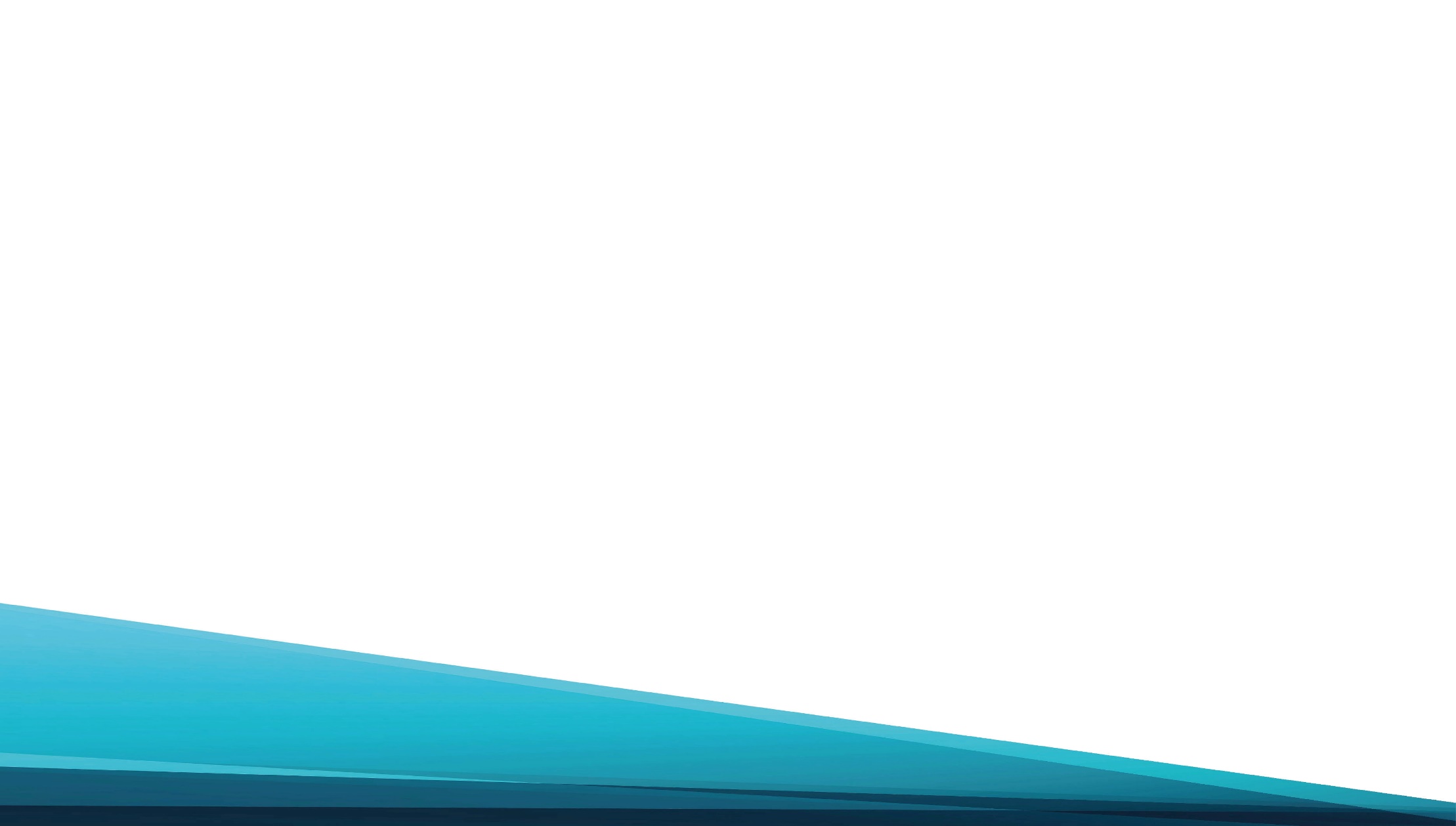 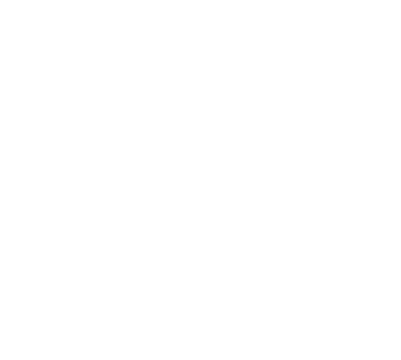 Там мой Господь обитает, 
Там наш небесный дом;
Там перед Ним на Сионе
Новую песнь споем.
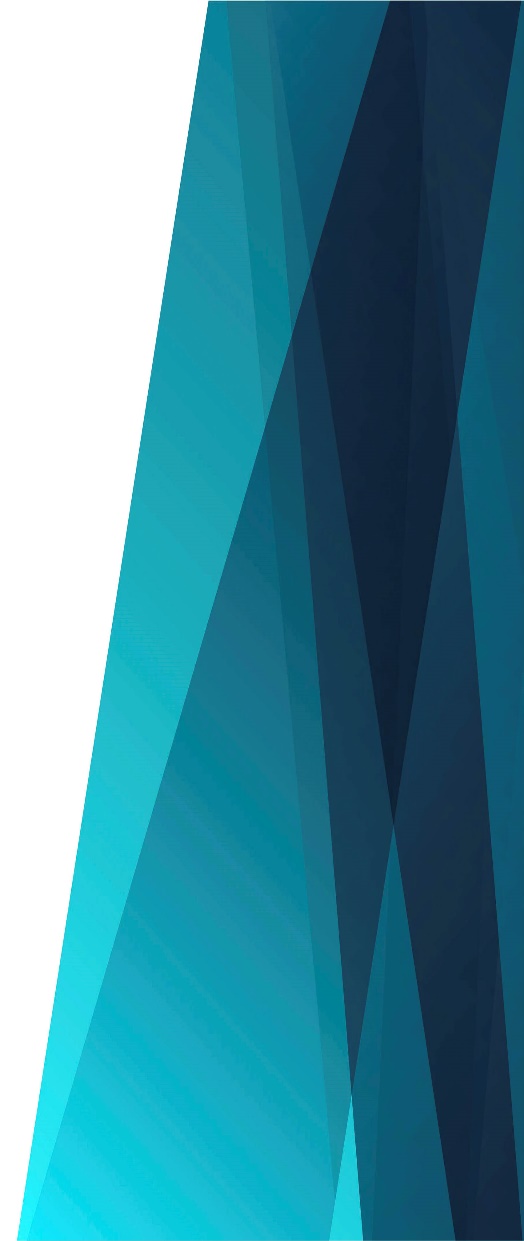 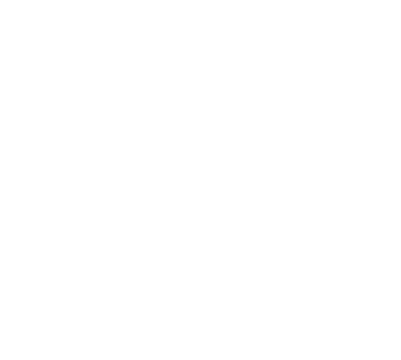 Припев: 
Чудные, райские нивы,
Дом лучезарный мой!
Как часто средь бурь этой 								жизни
Мне снится святой покой!